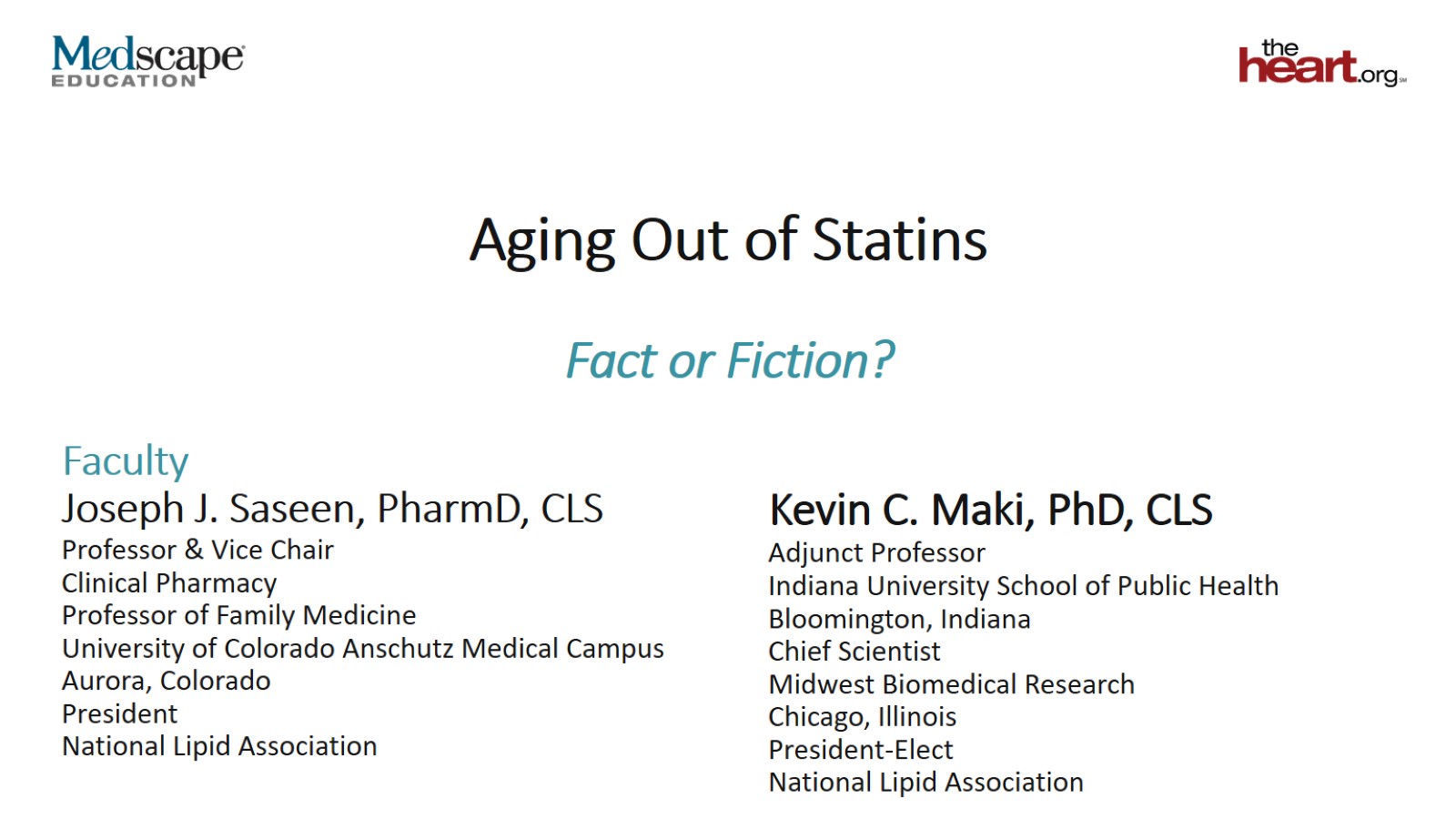 Aging Out of Statins
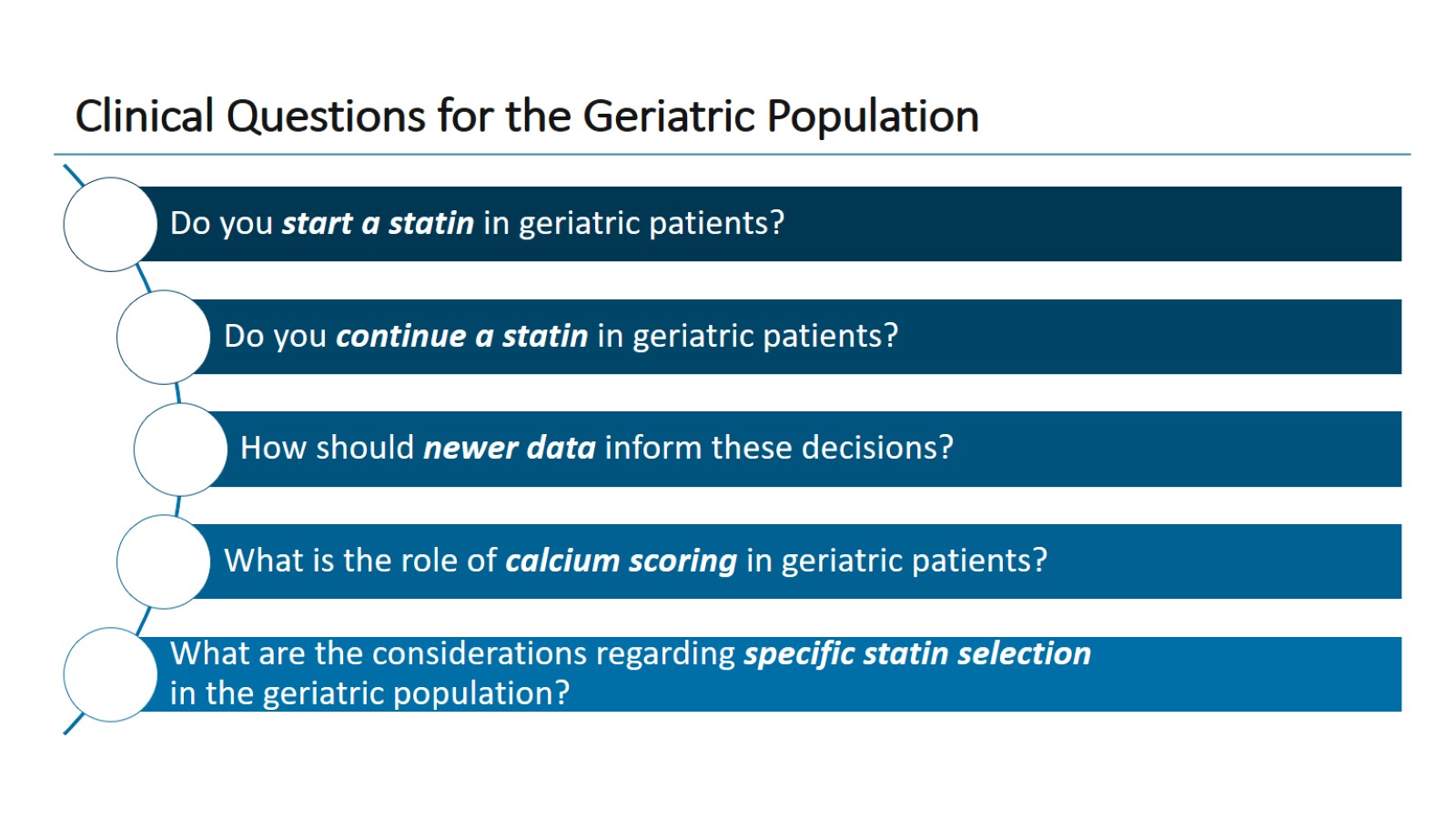 Clinical Questions for the Geriatric Population
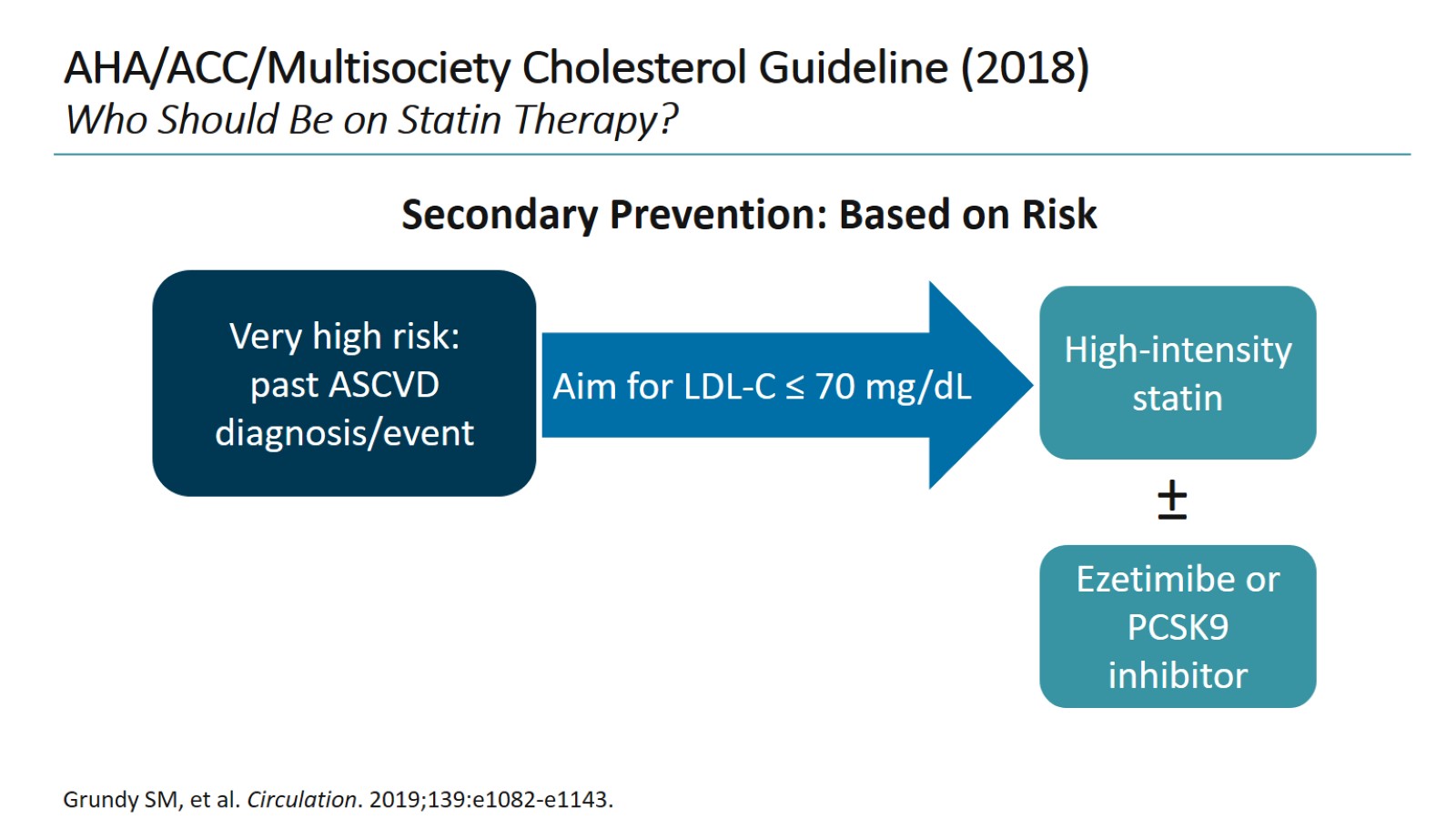 AHA/ACC/Multisociety Cholesterol Guideline (2018)Who Should Be on Statin Therapy?
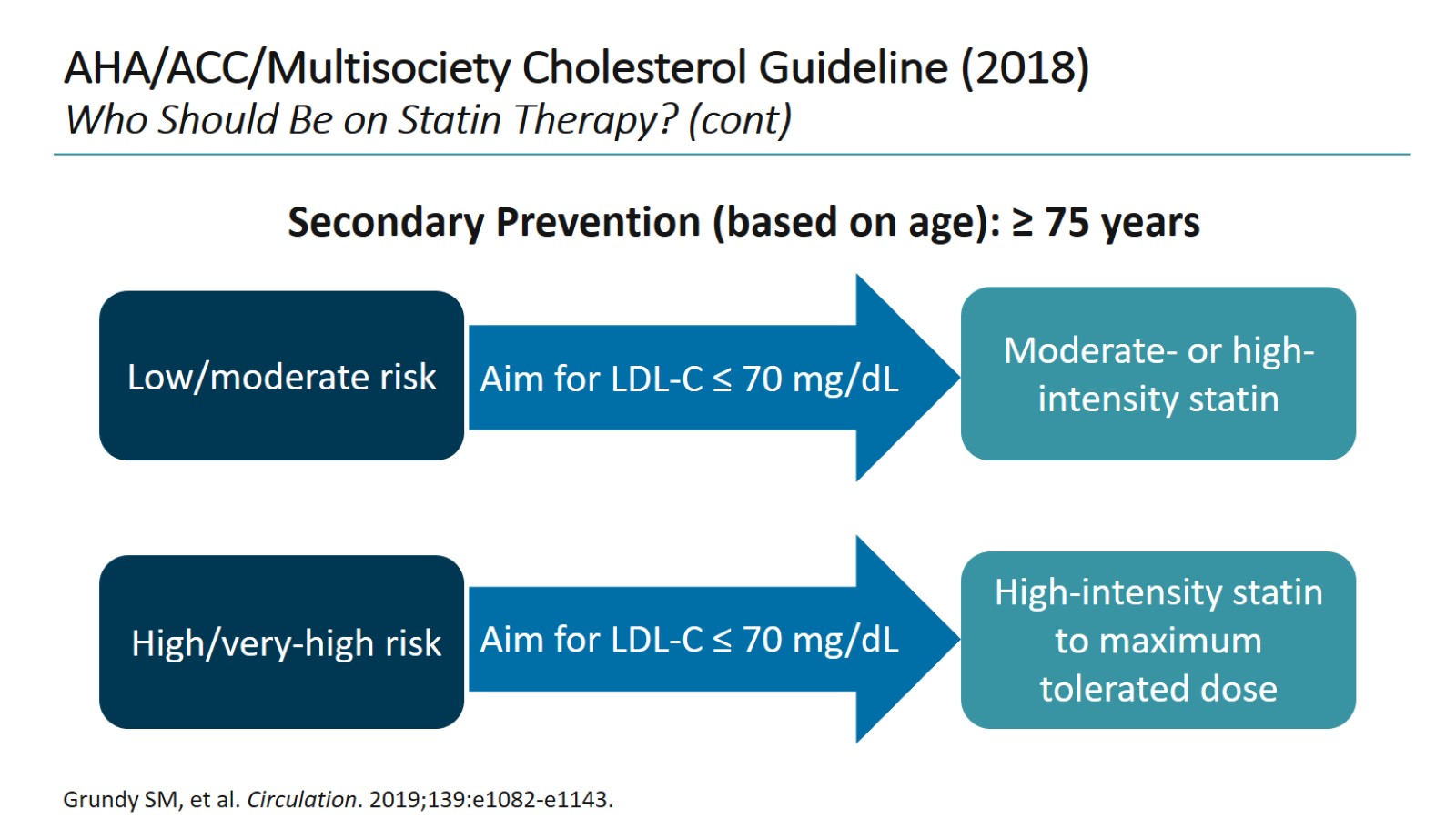 AHA/ACC/Multisociety Cholesterol Guideline (2018)Who Should Be on Statin Therapy? (cont)
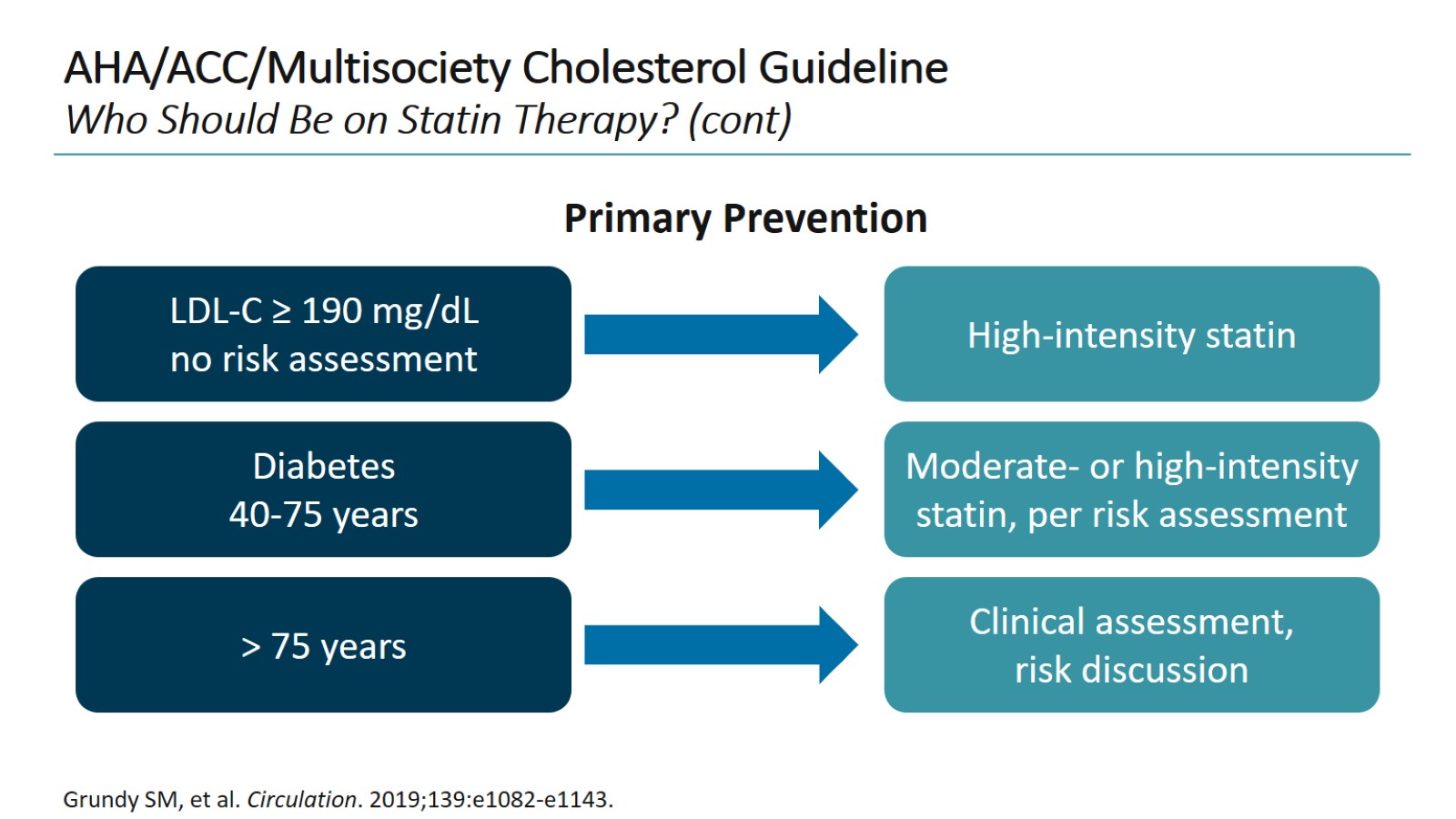 AHA/ACC/Multisociety Cholesterol GuidelineWho Should Be on Statin Therapy? (cont)
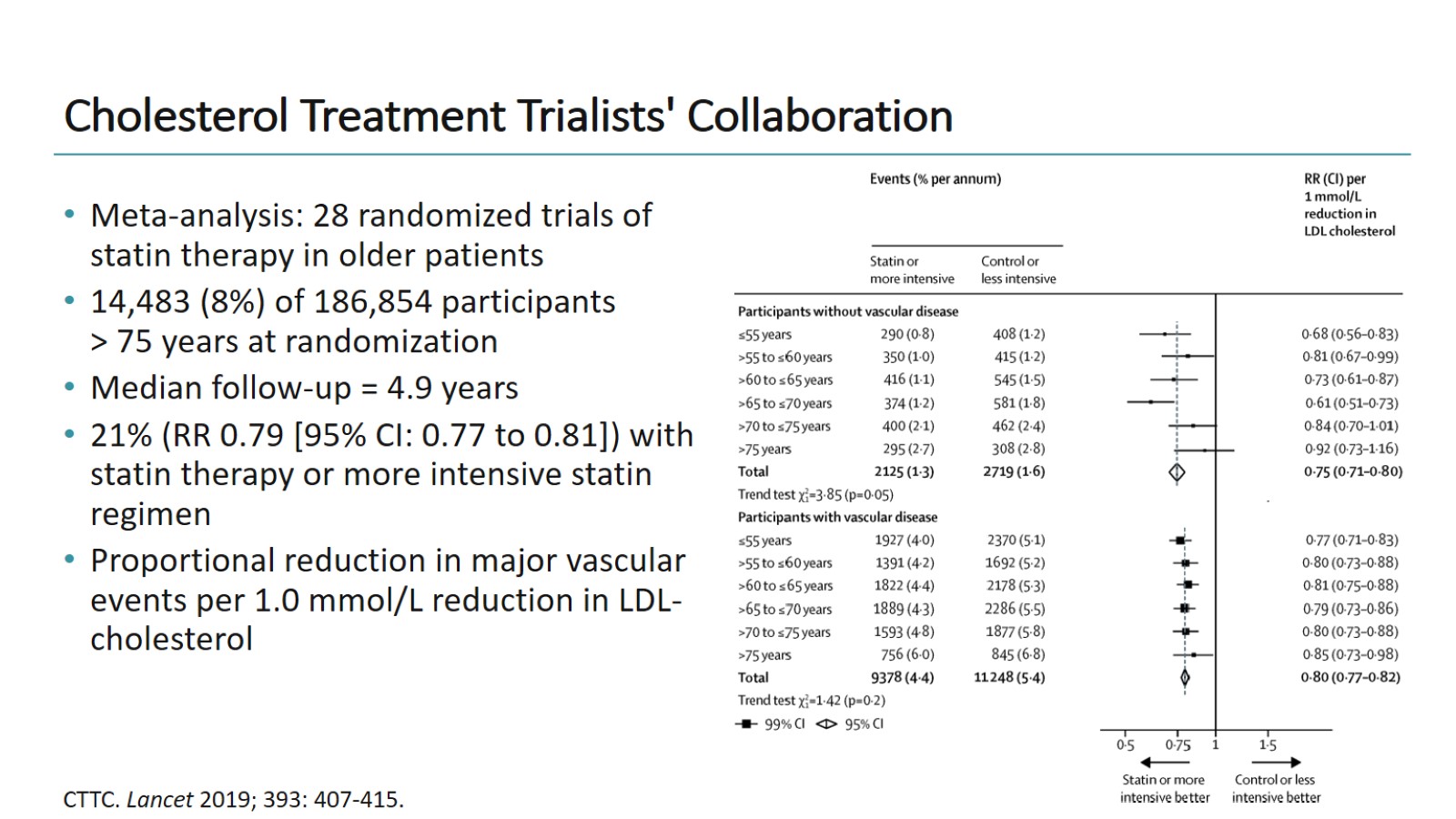 Cholesterol Treatment Trialists' Collaboration
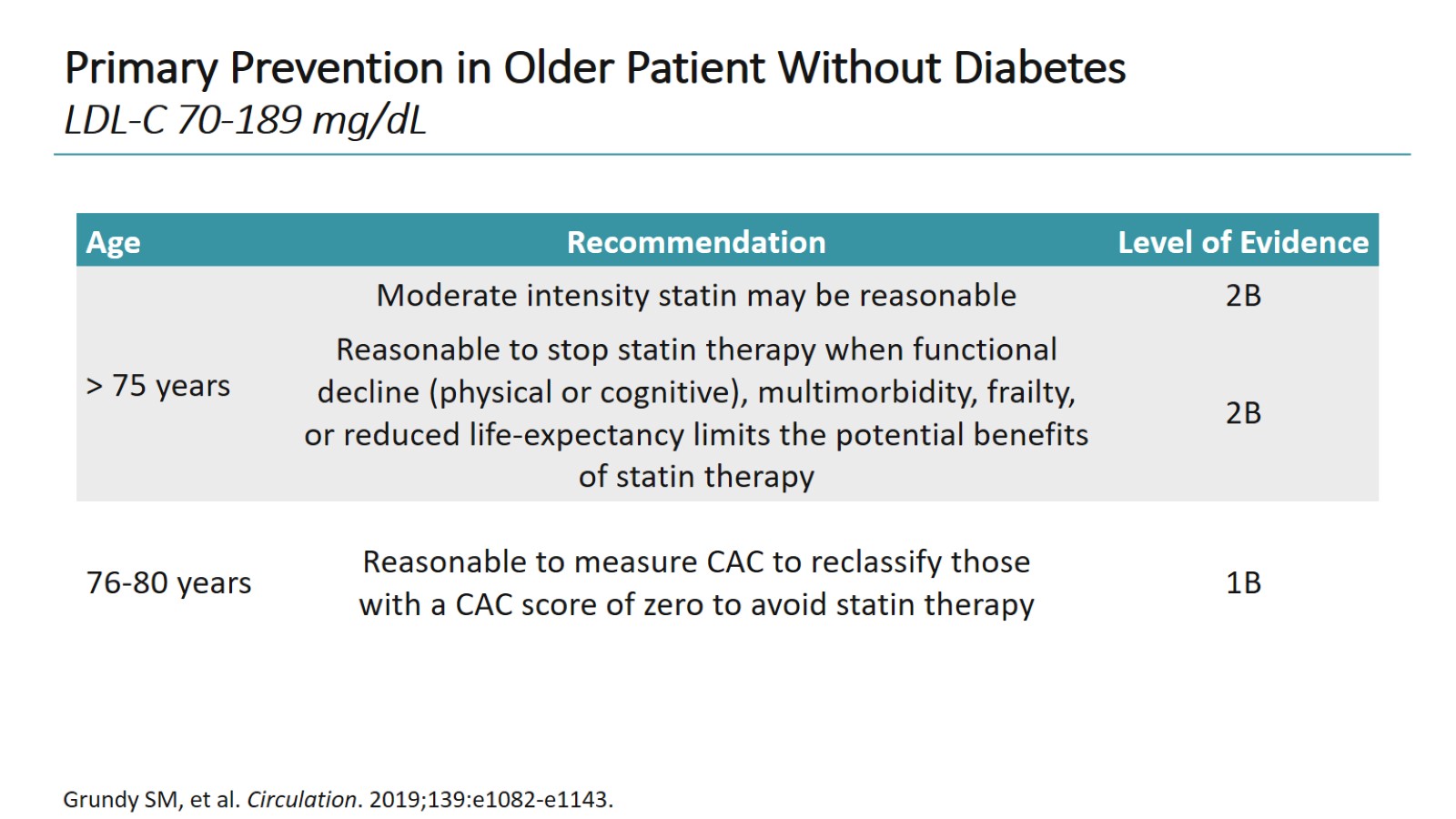 Primary Prevention in Older Patient Without DiabetesLDL-C 70-189 mg/dL
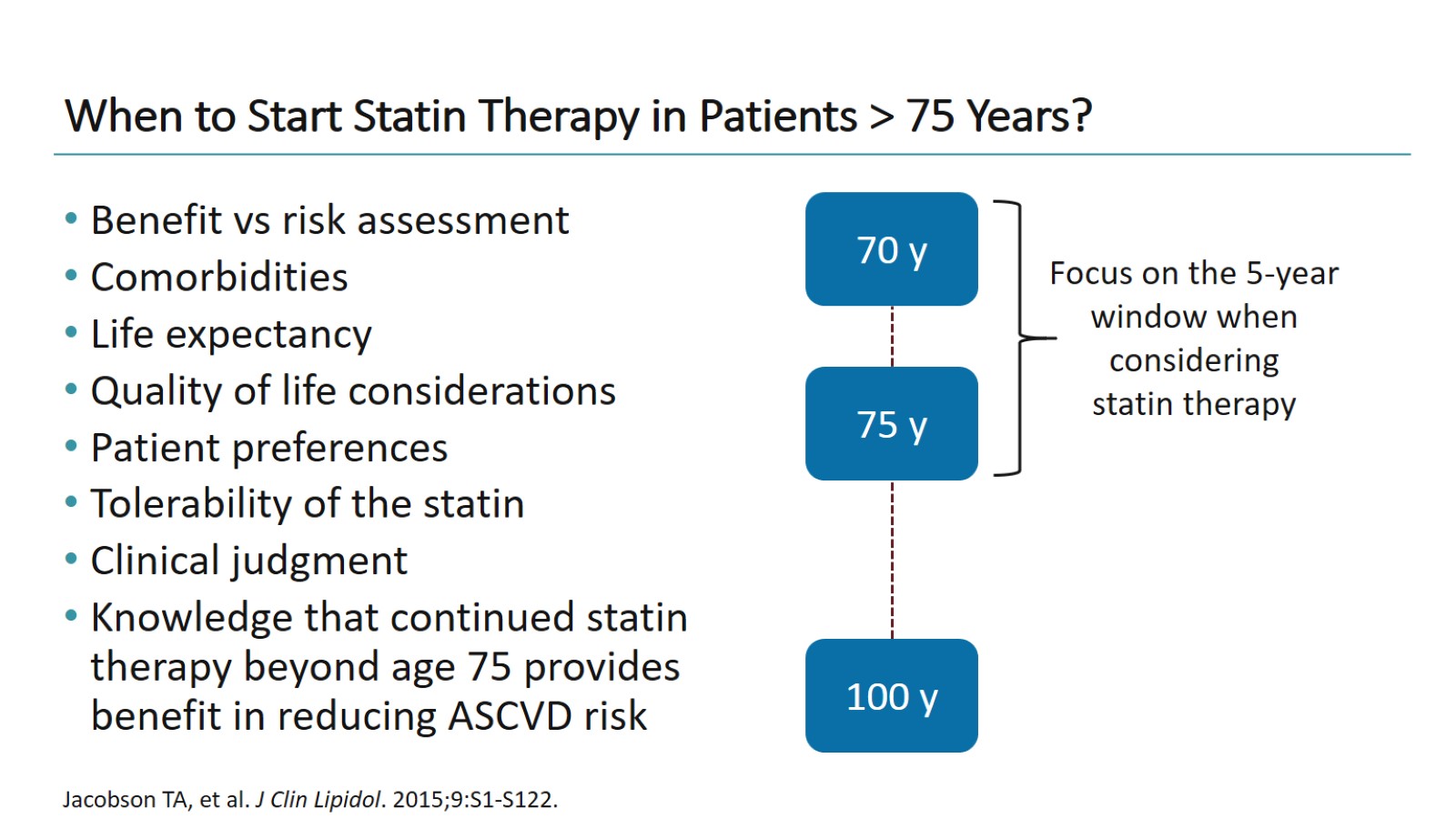 When to Start Statin Therapy in Patients > 75 Years?
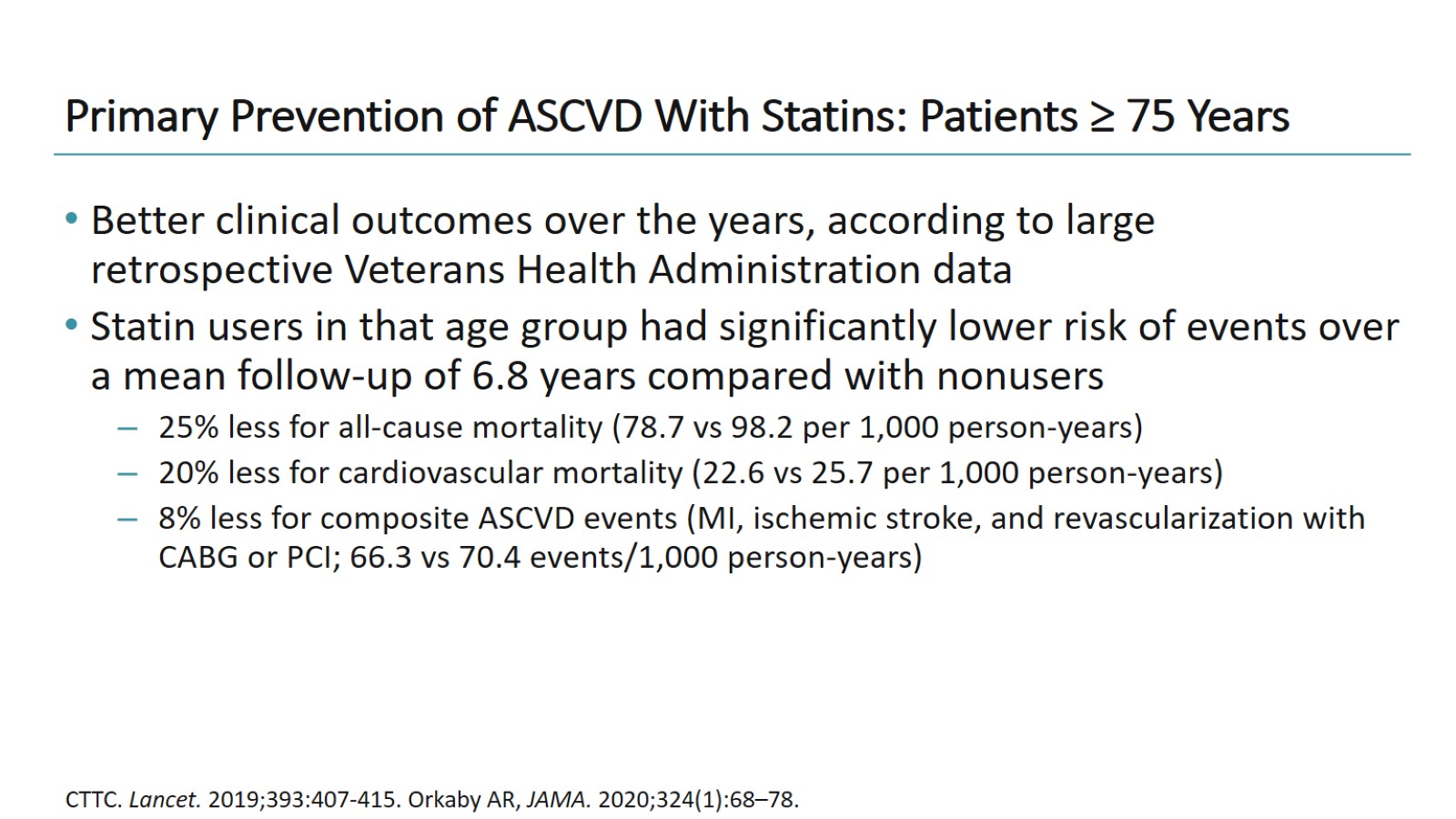 Primary Prevention of ASCVD With Statins: Patients ≥ 75 Years
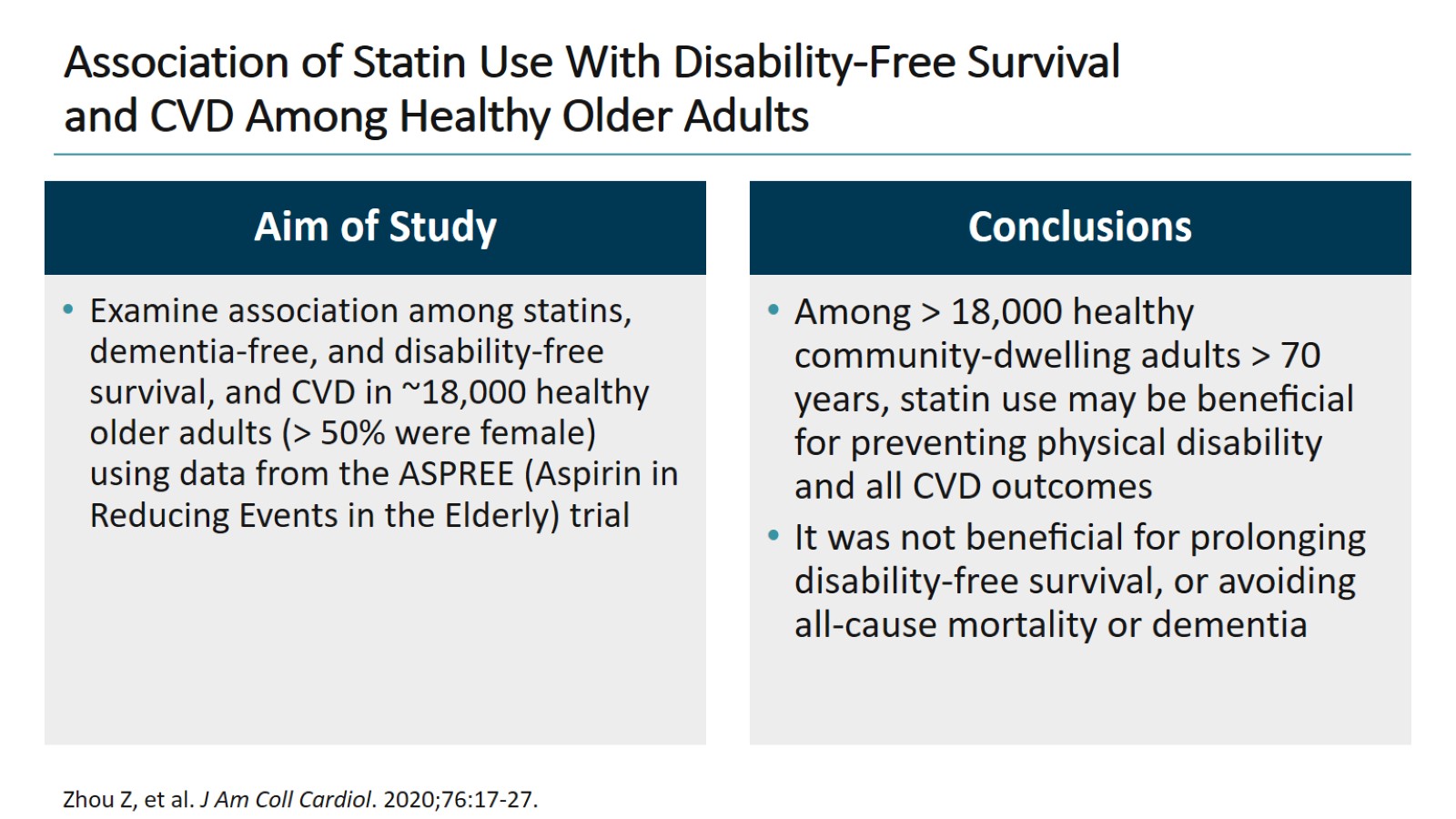 Association of Statin Use With Disability-Free Survival and CVD Among Healthy Older Adults
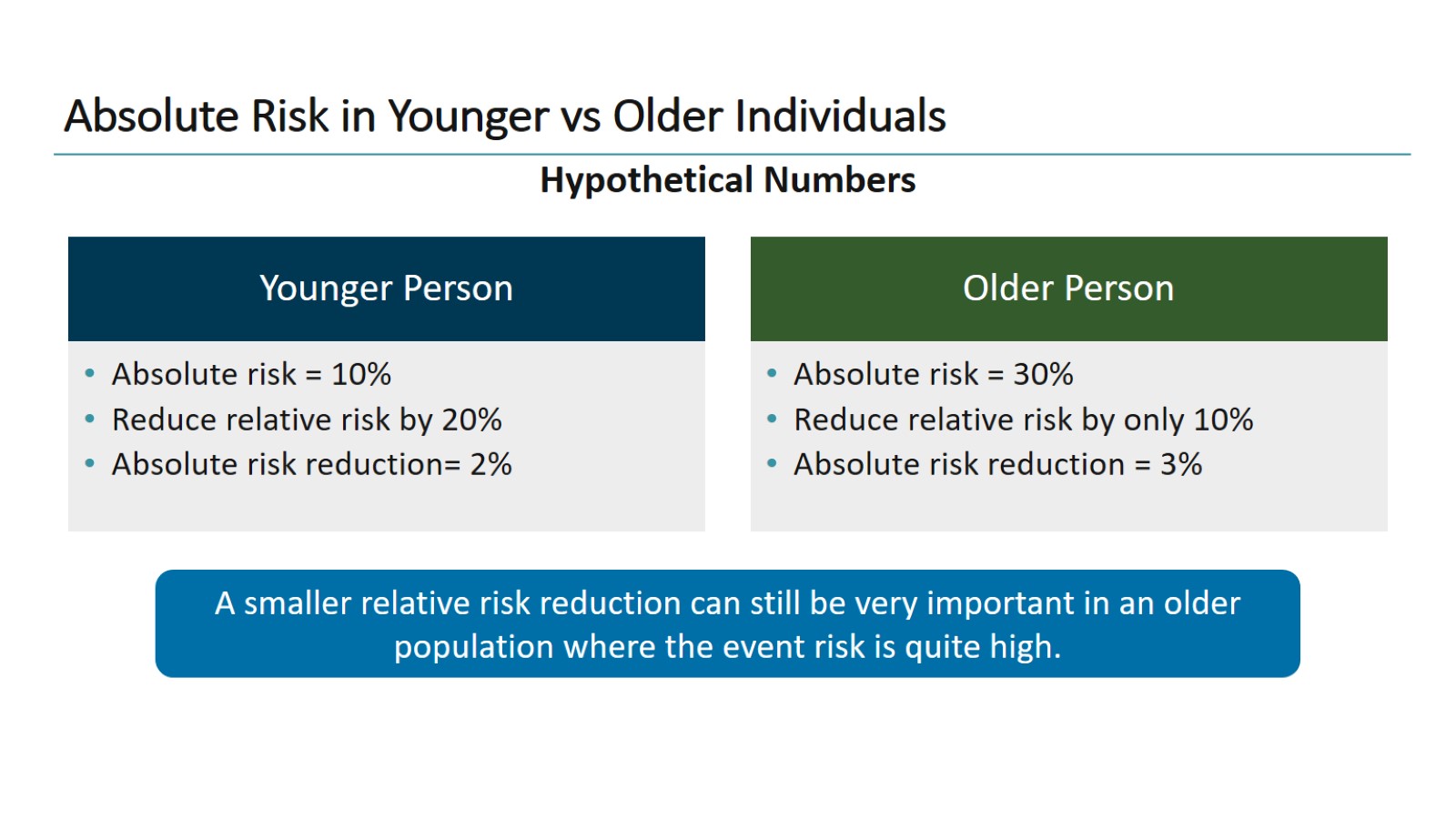 Absolute Risk in Younger vs Older Individuals
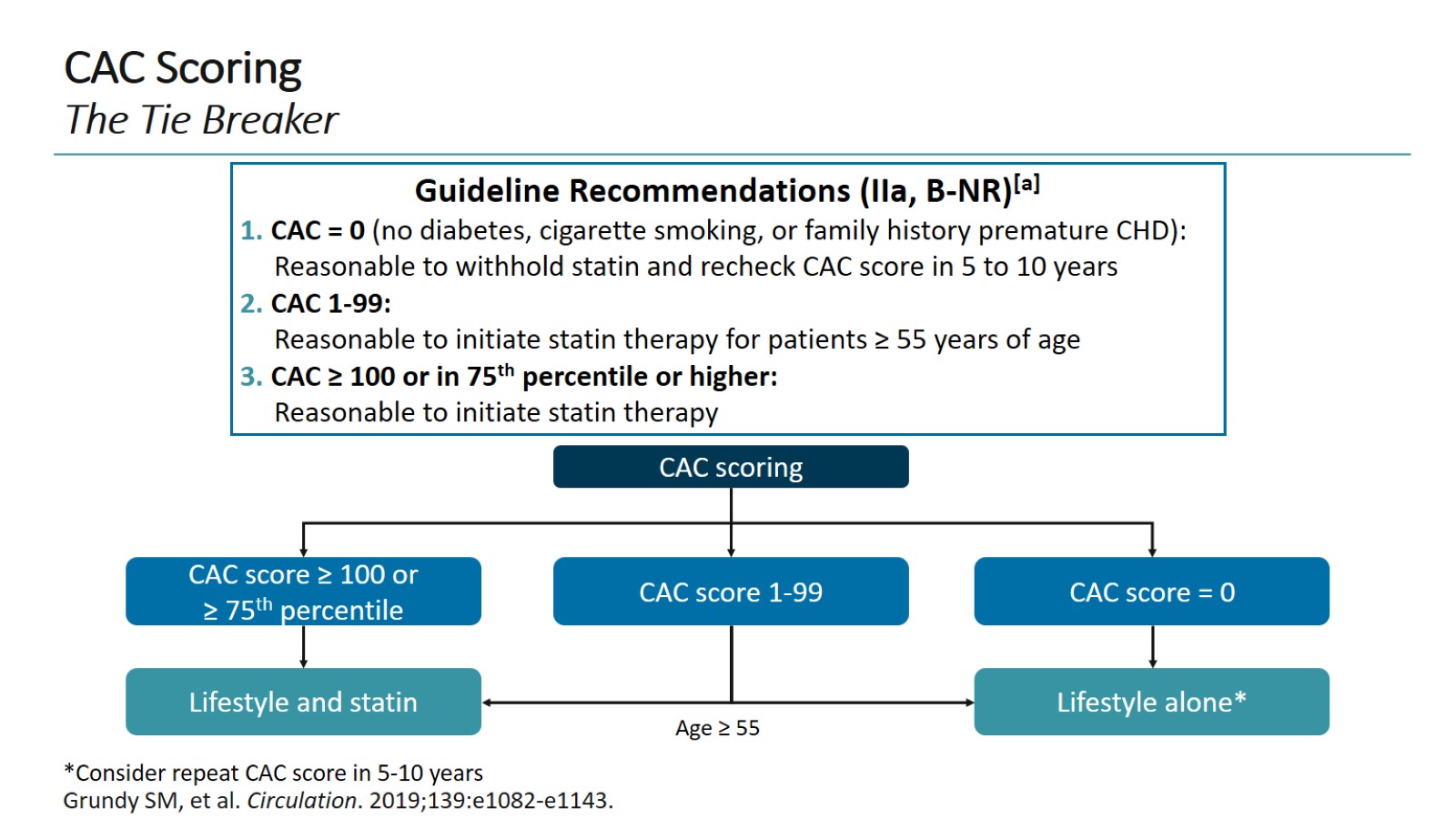 CAC ScoringThe Tie Breaker
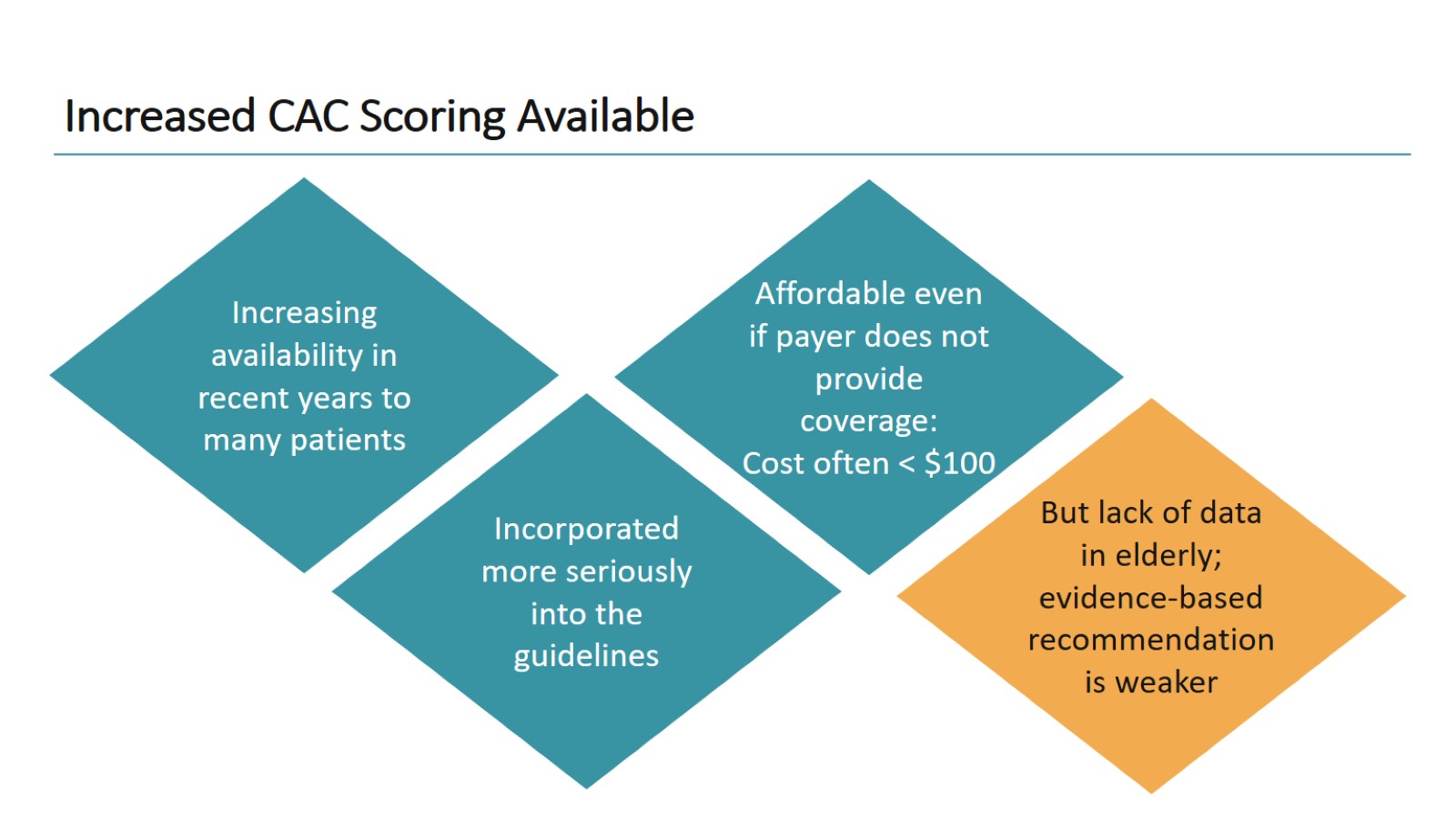 Increased CAC Scoring Available
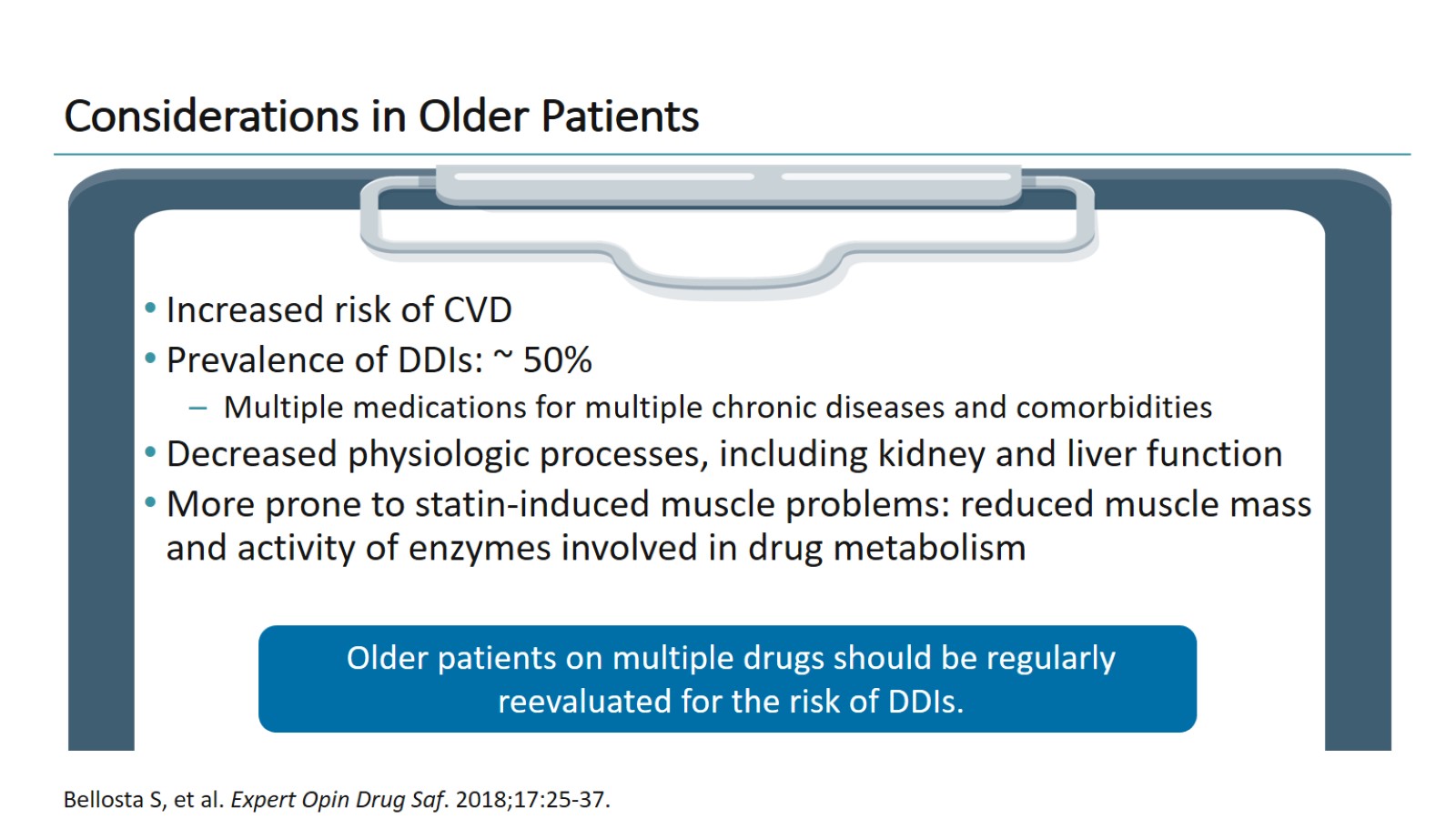 Considerations in Older Patients
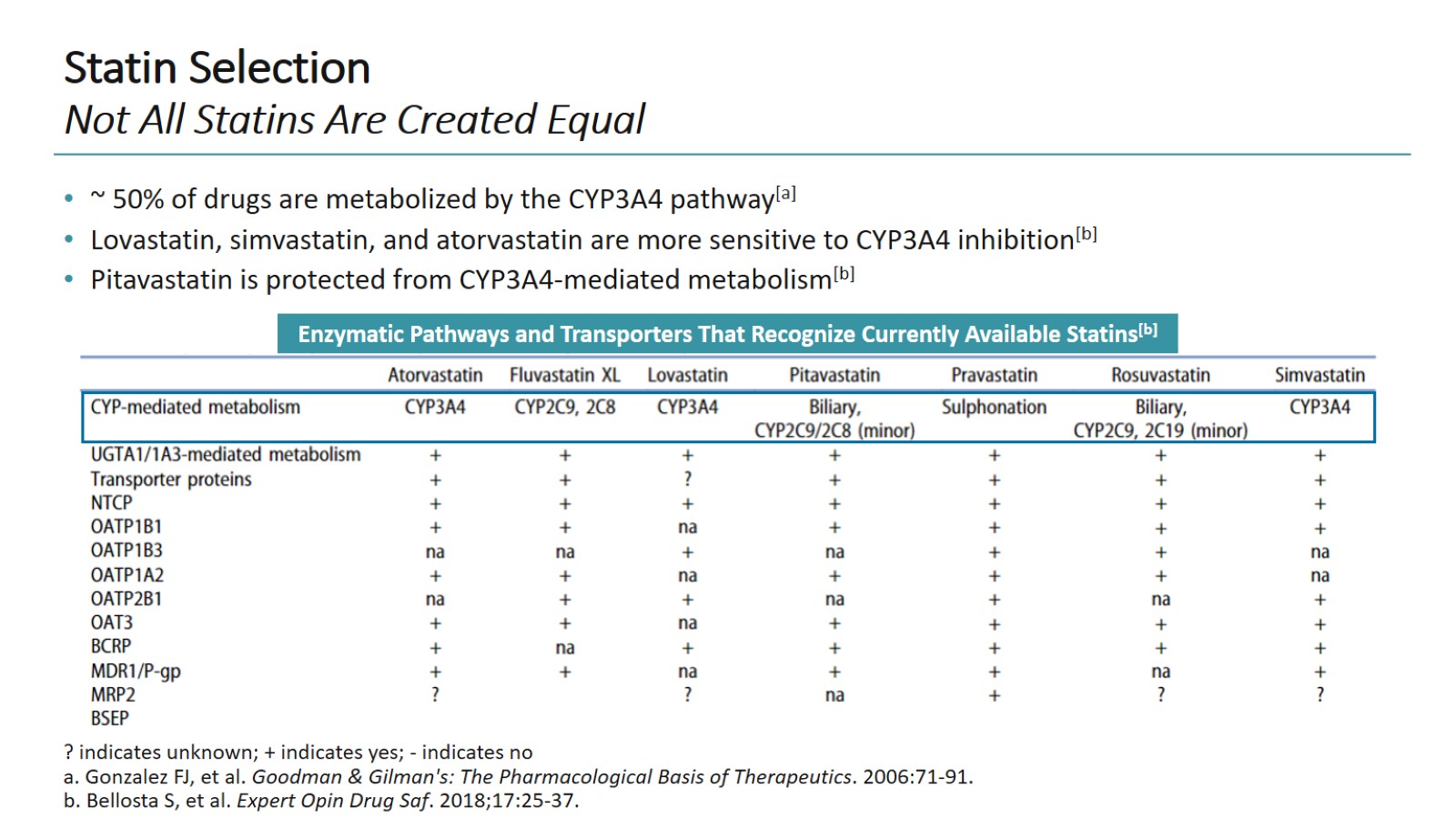 Statin SelectionNot All Statins Are Created Equal
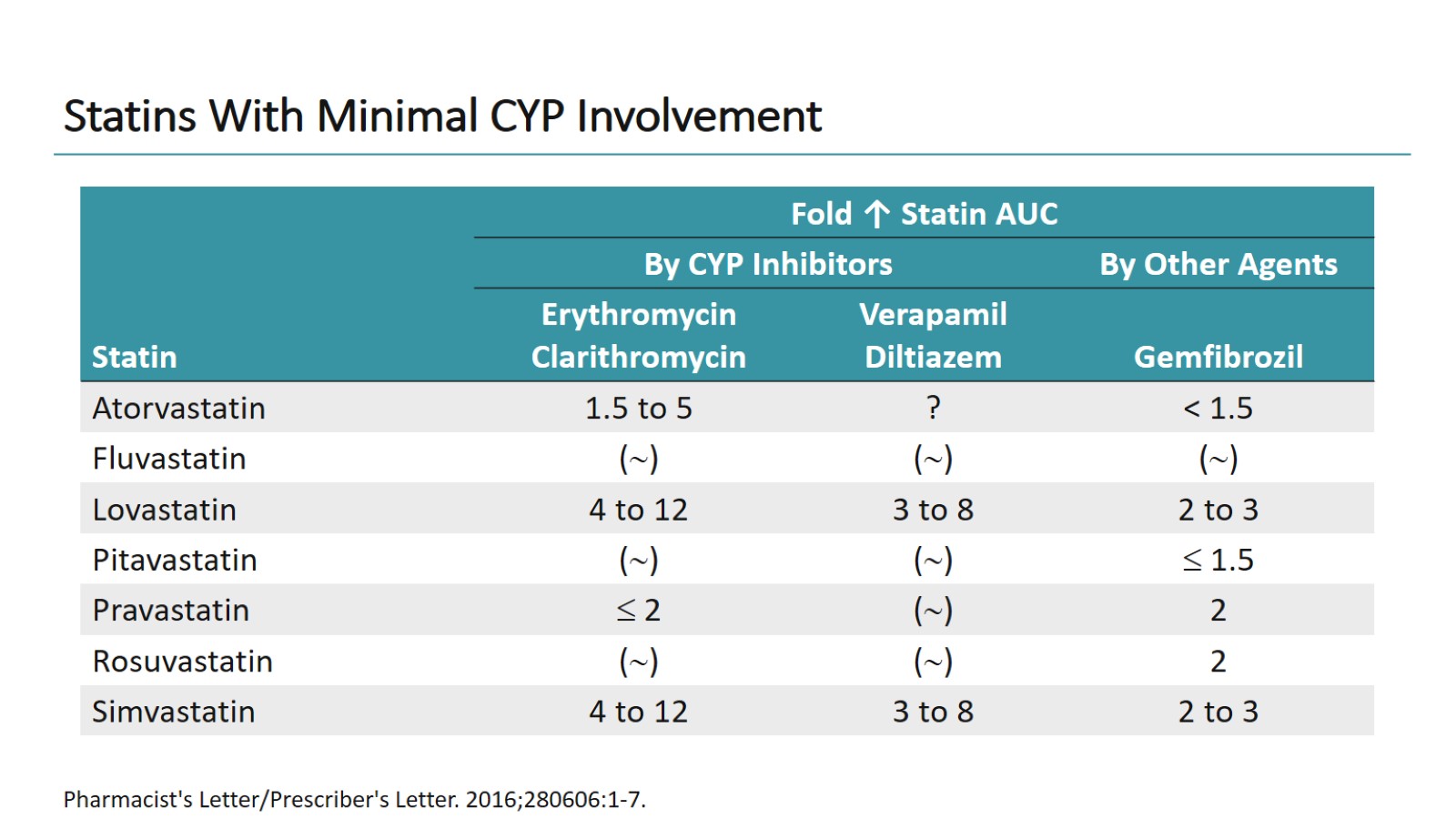 Statins With Minimal CYP Involvement
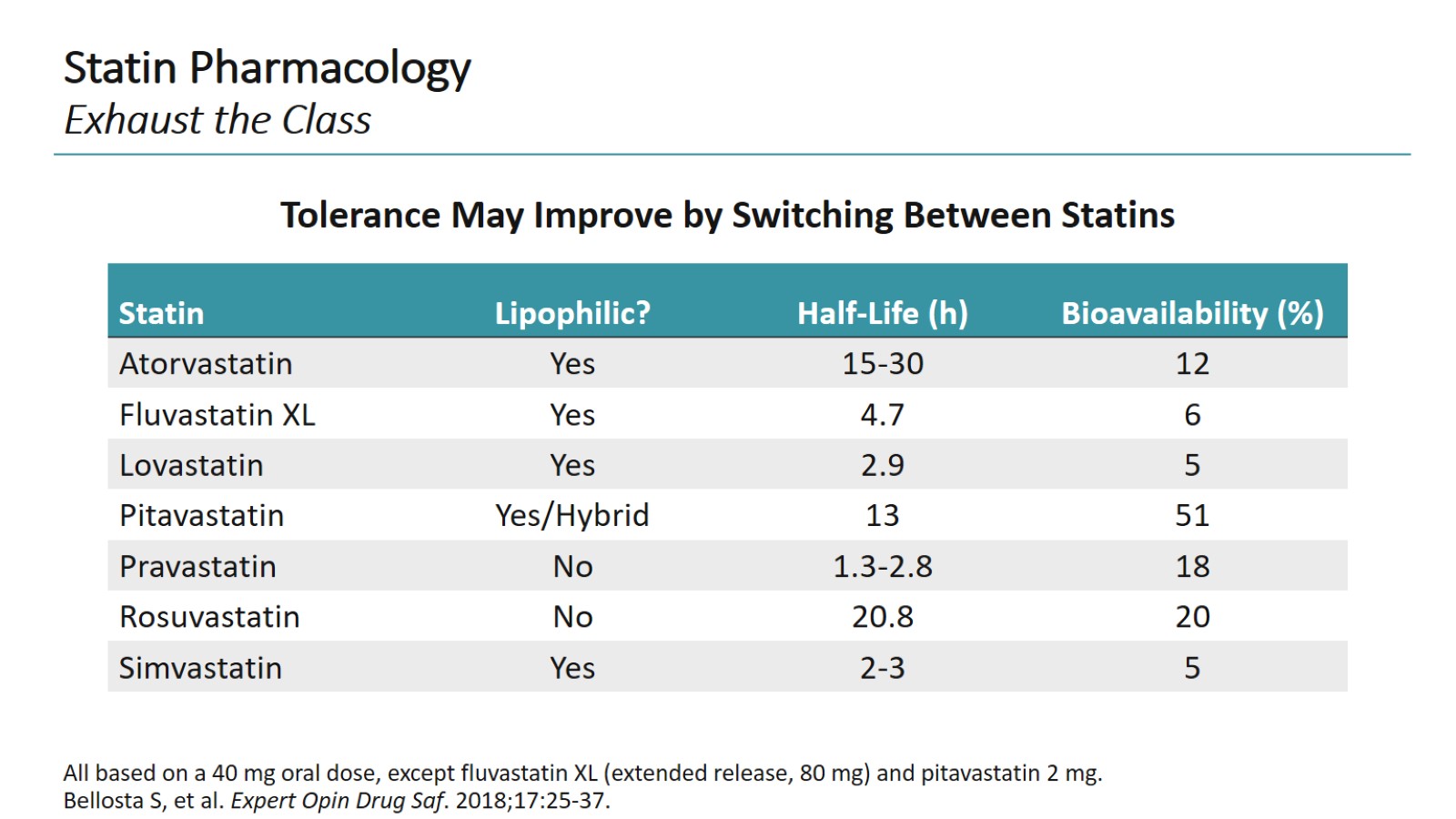 Statin PharmacologyExhaust the Class
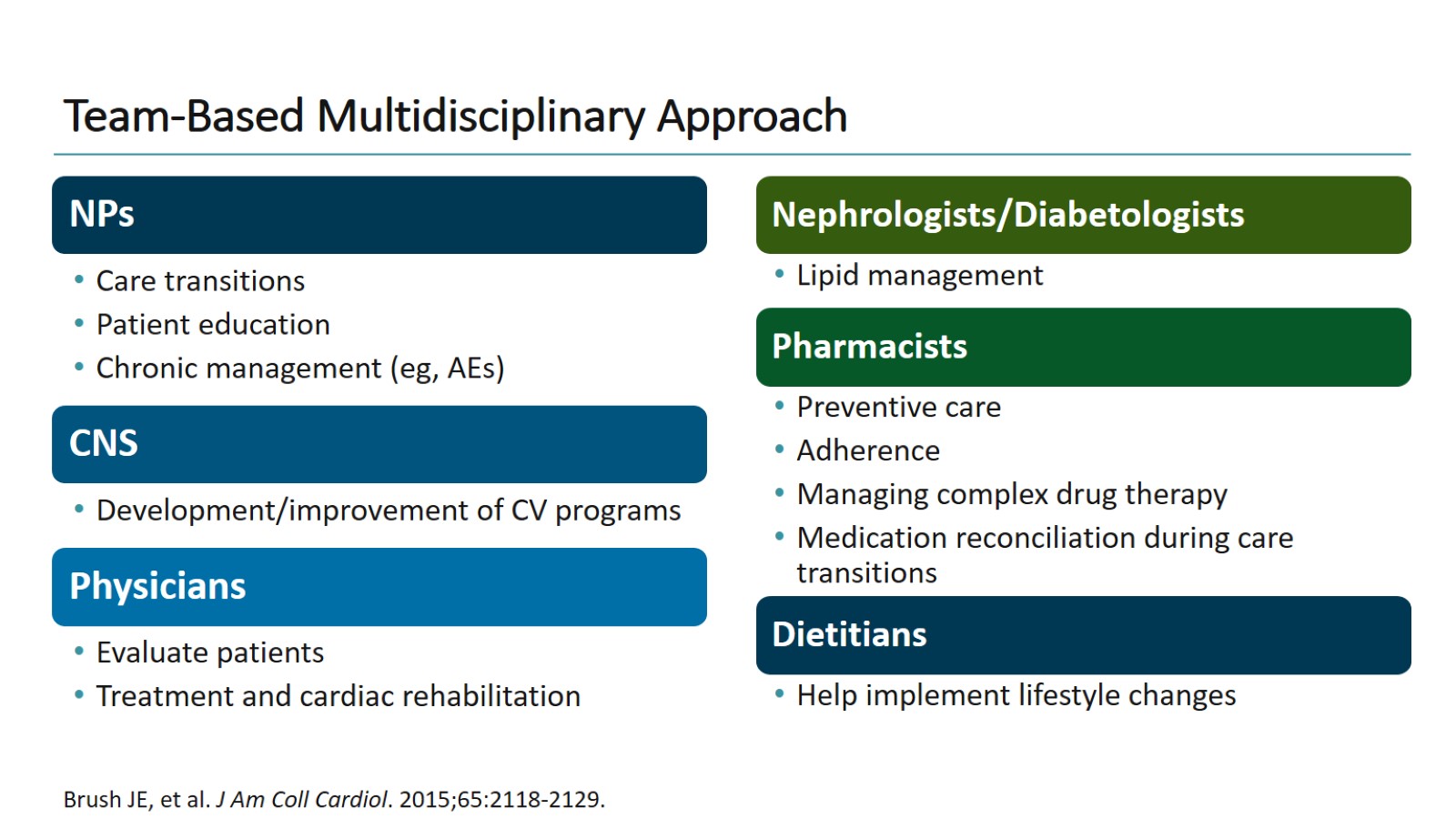 Team-Based Multidisciplinary Approach
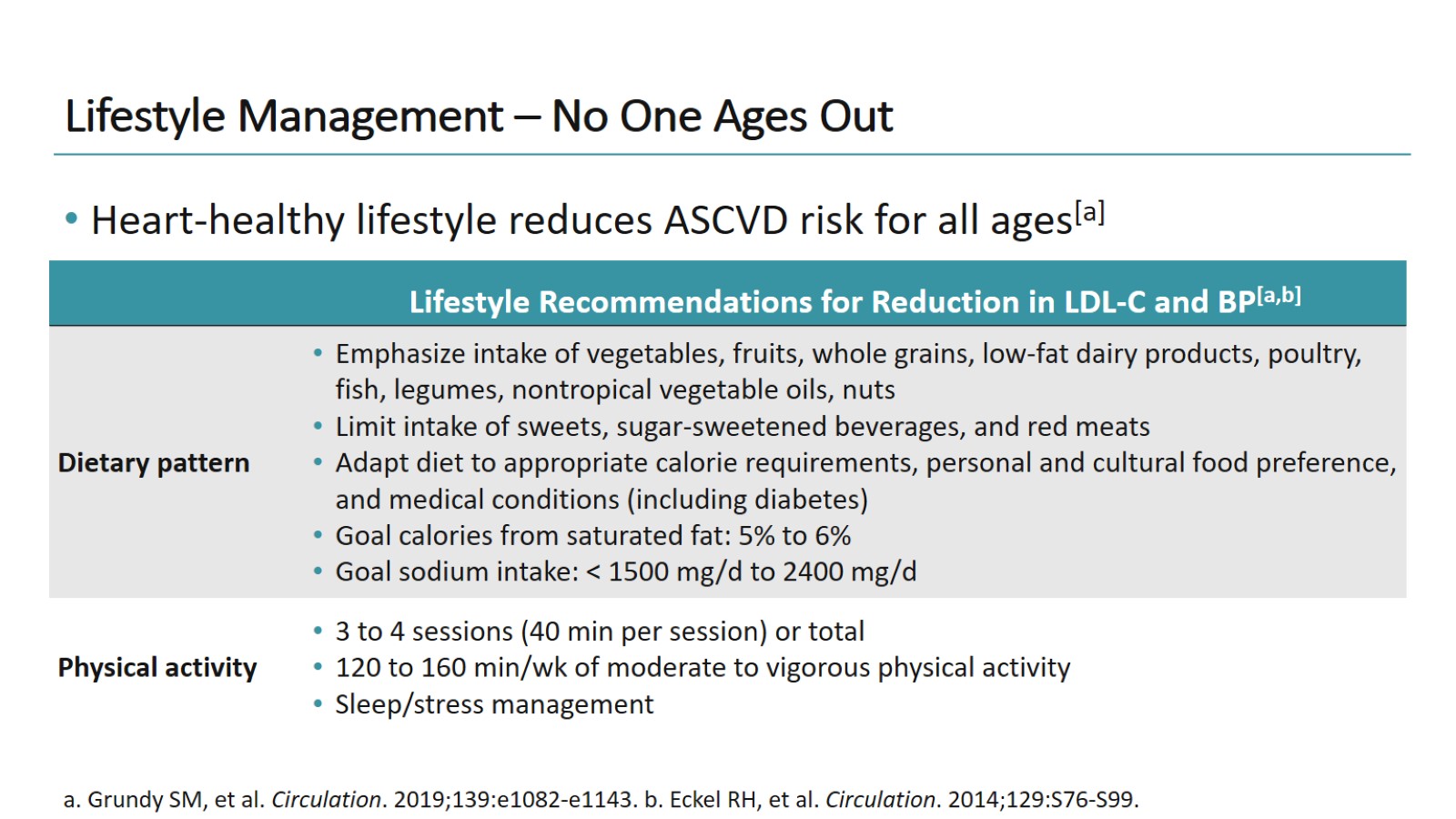 Lifestyle Management – No One Ages Out
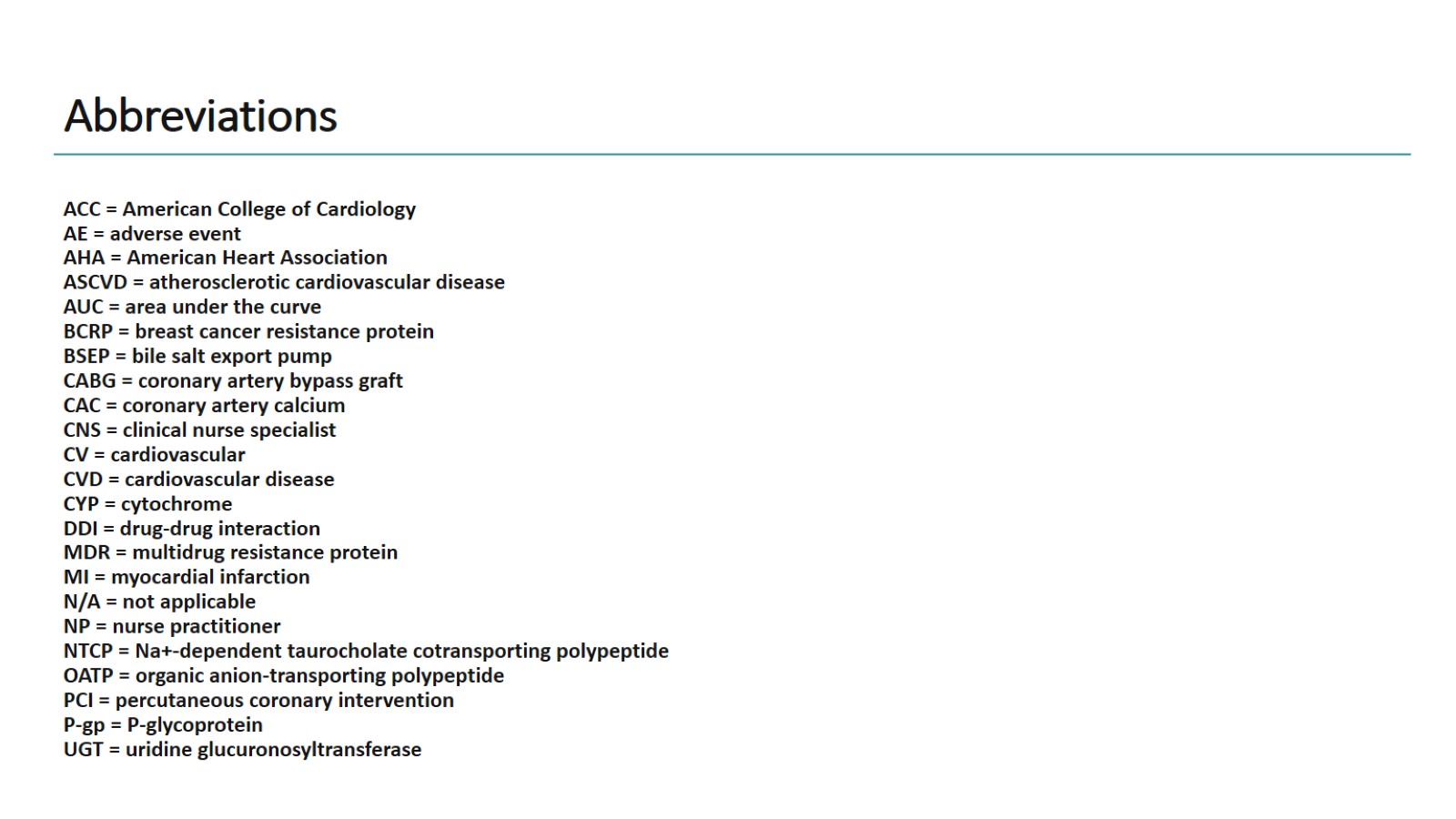 Abbreviations